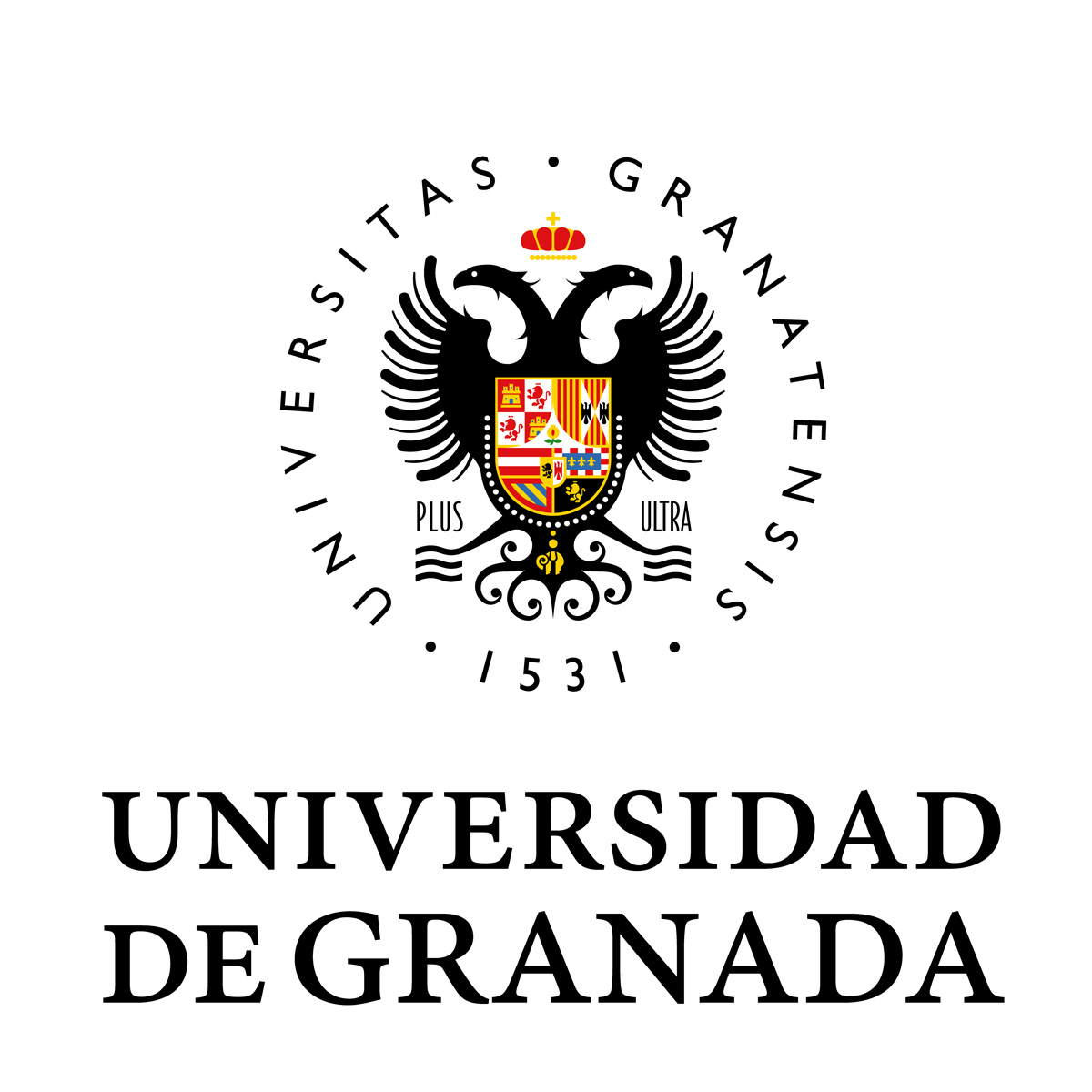 David Jošt
Lukáš Bůžek
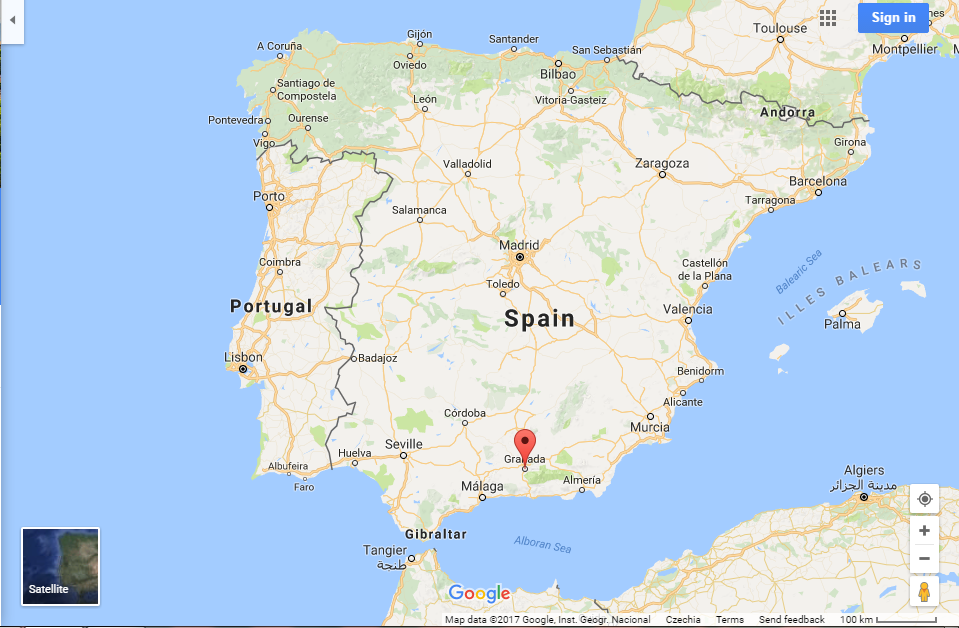 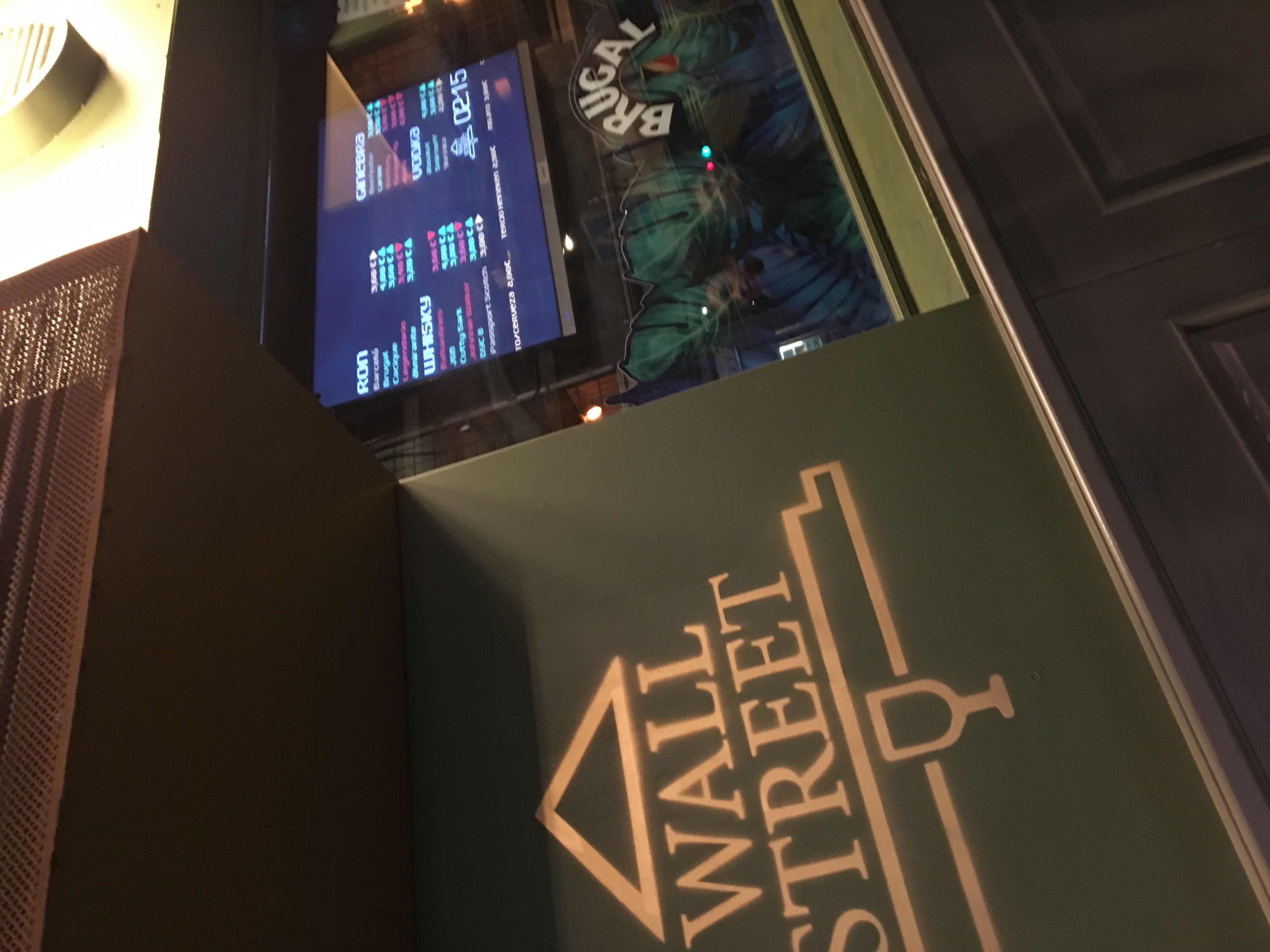 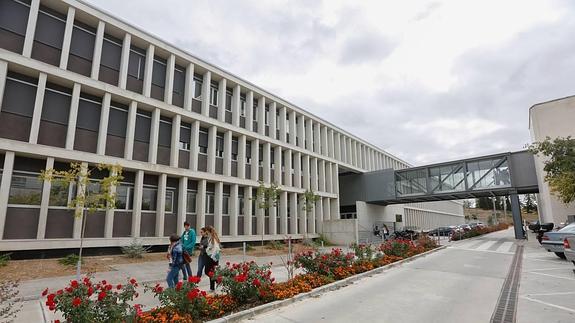 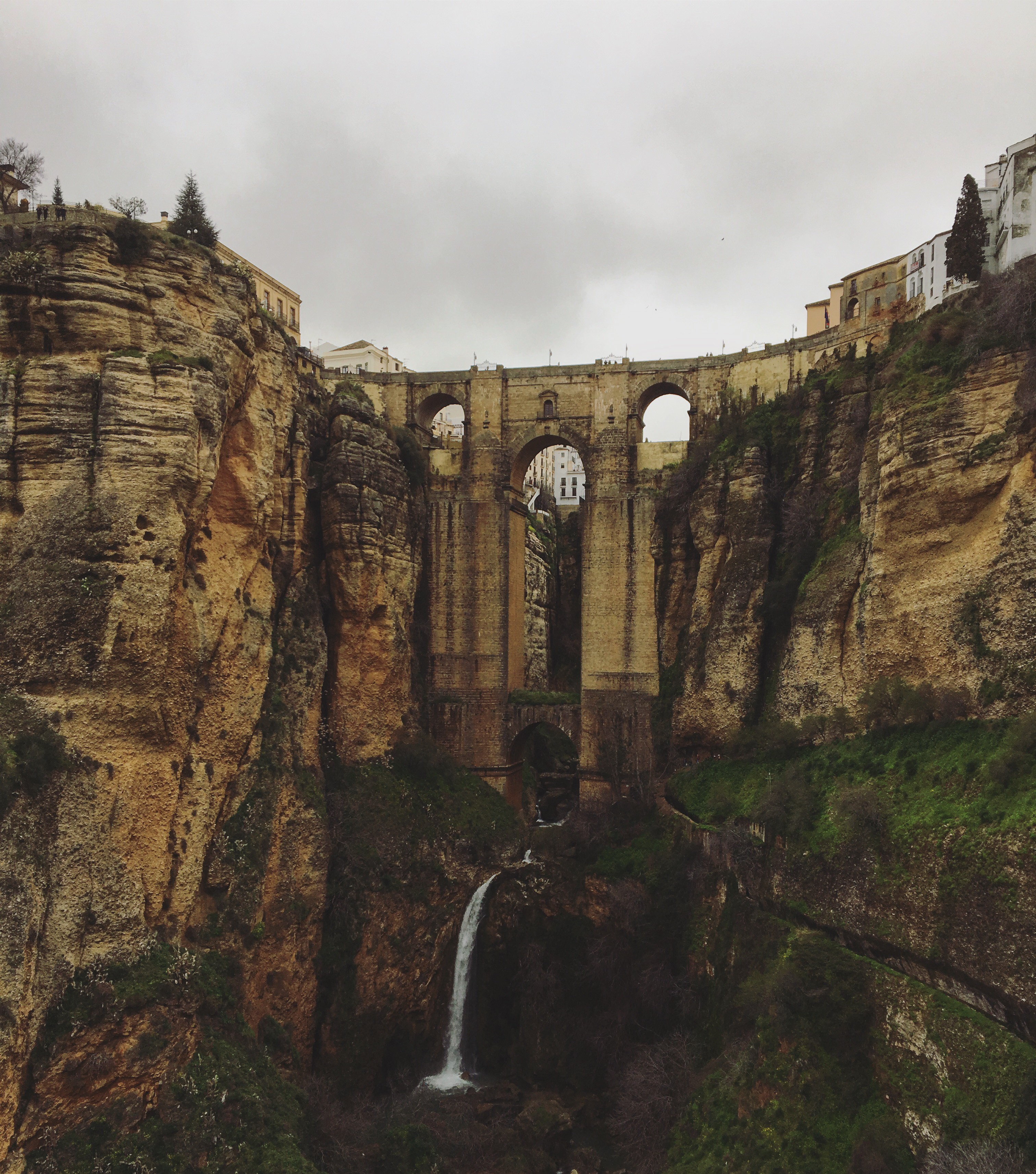 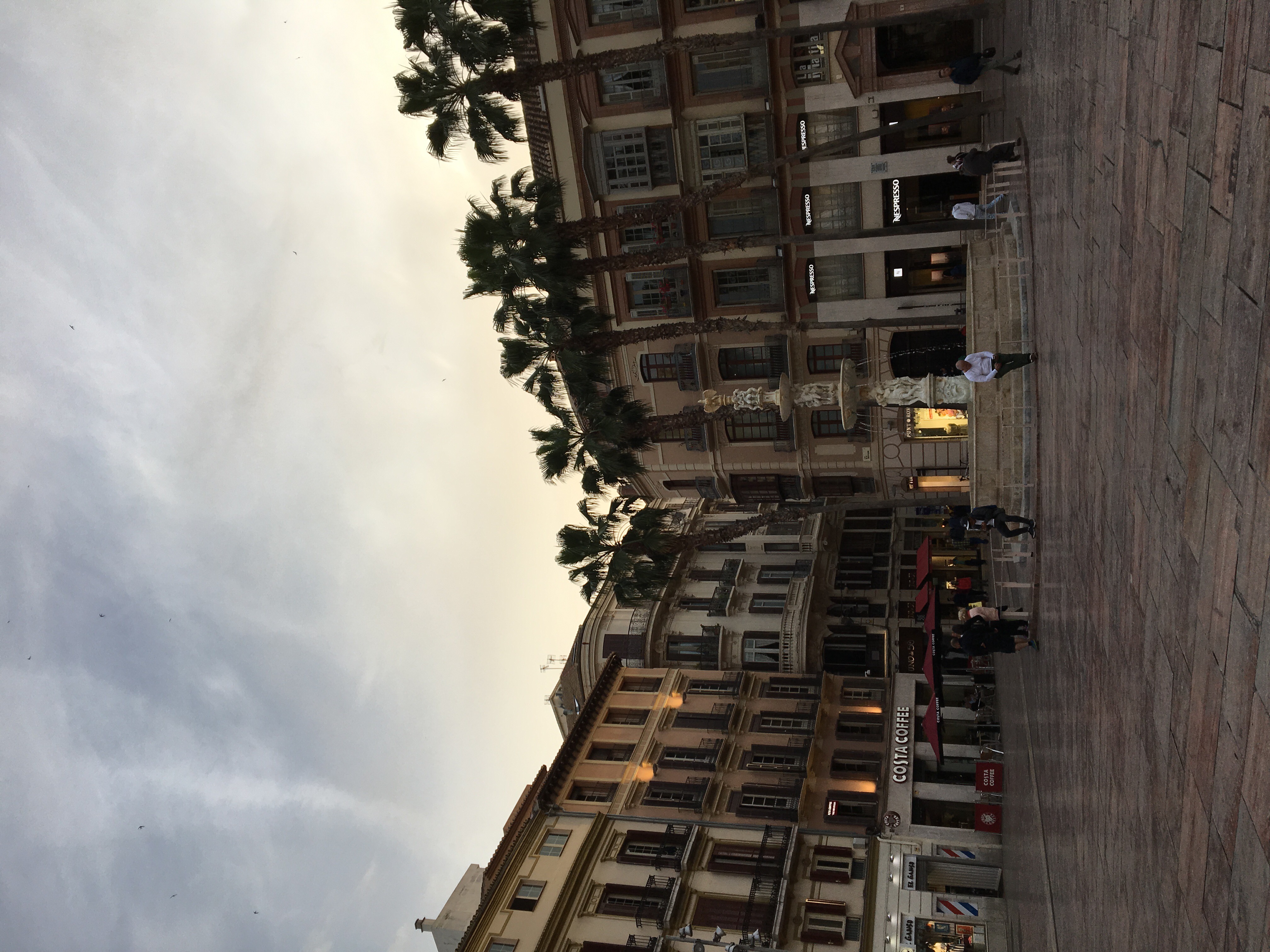 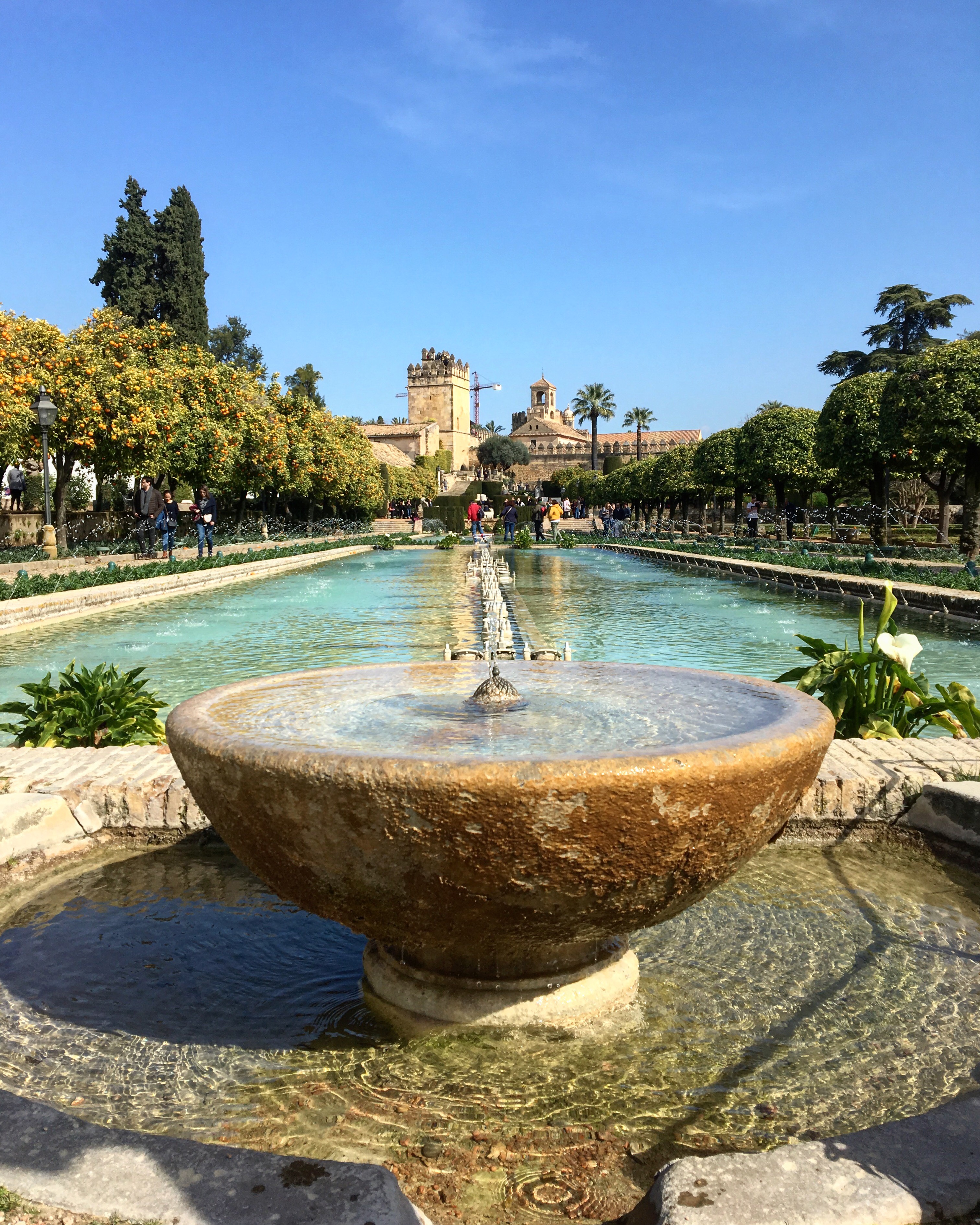 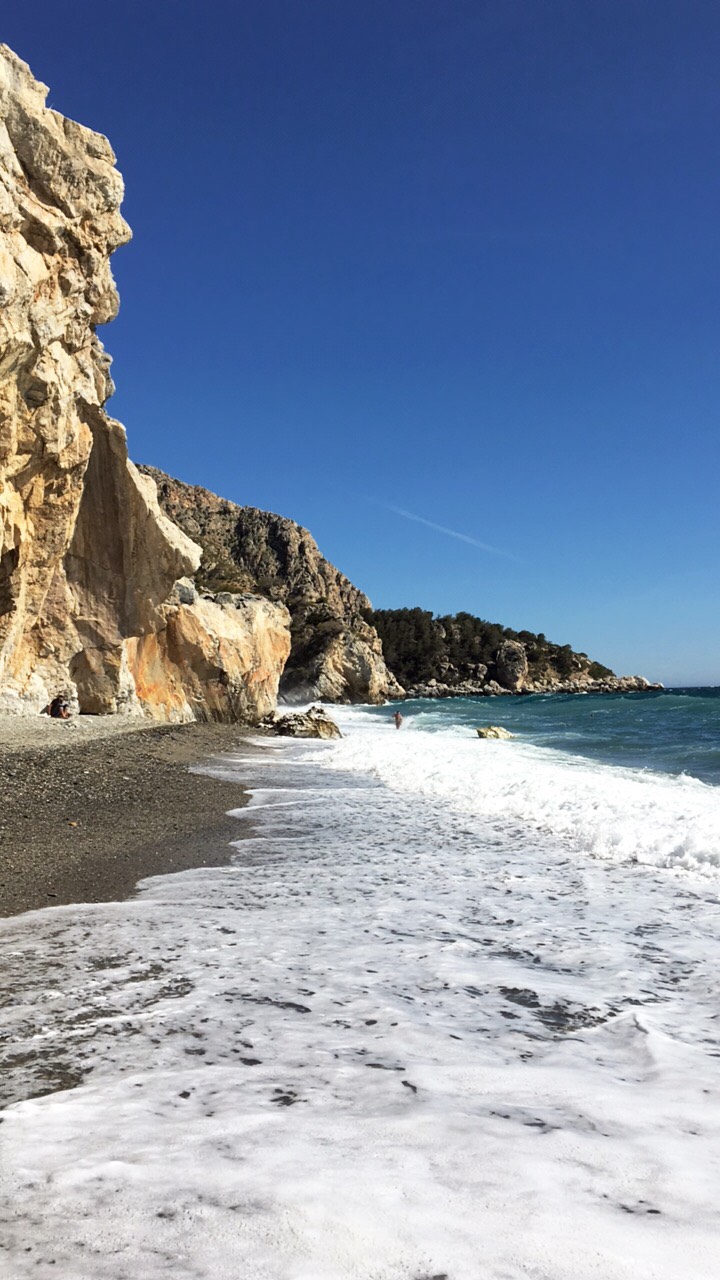 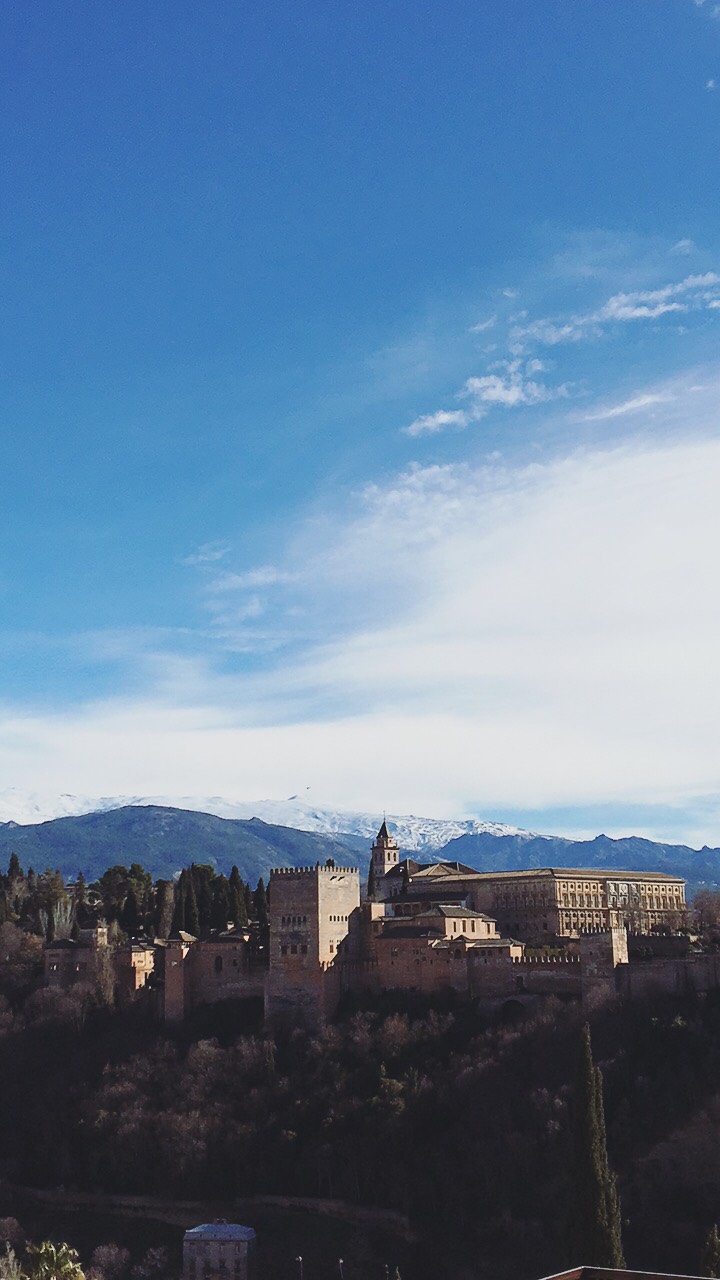 Alhambra
Děkujeme za pozornost!
Lukáš Bůžek 
608 906 618
buzek.lukas@gmail.com

David Jošt 
731 983 581
jost.david@seznam.cz